Что такое «модель»?
Установи соответствие и составь пары. Соедини линиями объекты по 
определеному признаку. 

 Что это за признак?

Самолет        Аквариум 

Девочка              Кукла 
 
Земля                 Глобус   
 
Пруд                  Авиамодель 
 
 
В каждой паре один объект — оригинал, а второй — __________________.
Аквариум - модель природного водоема
1841 год, английский ученый Н. Вард.
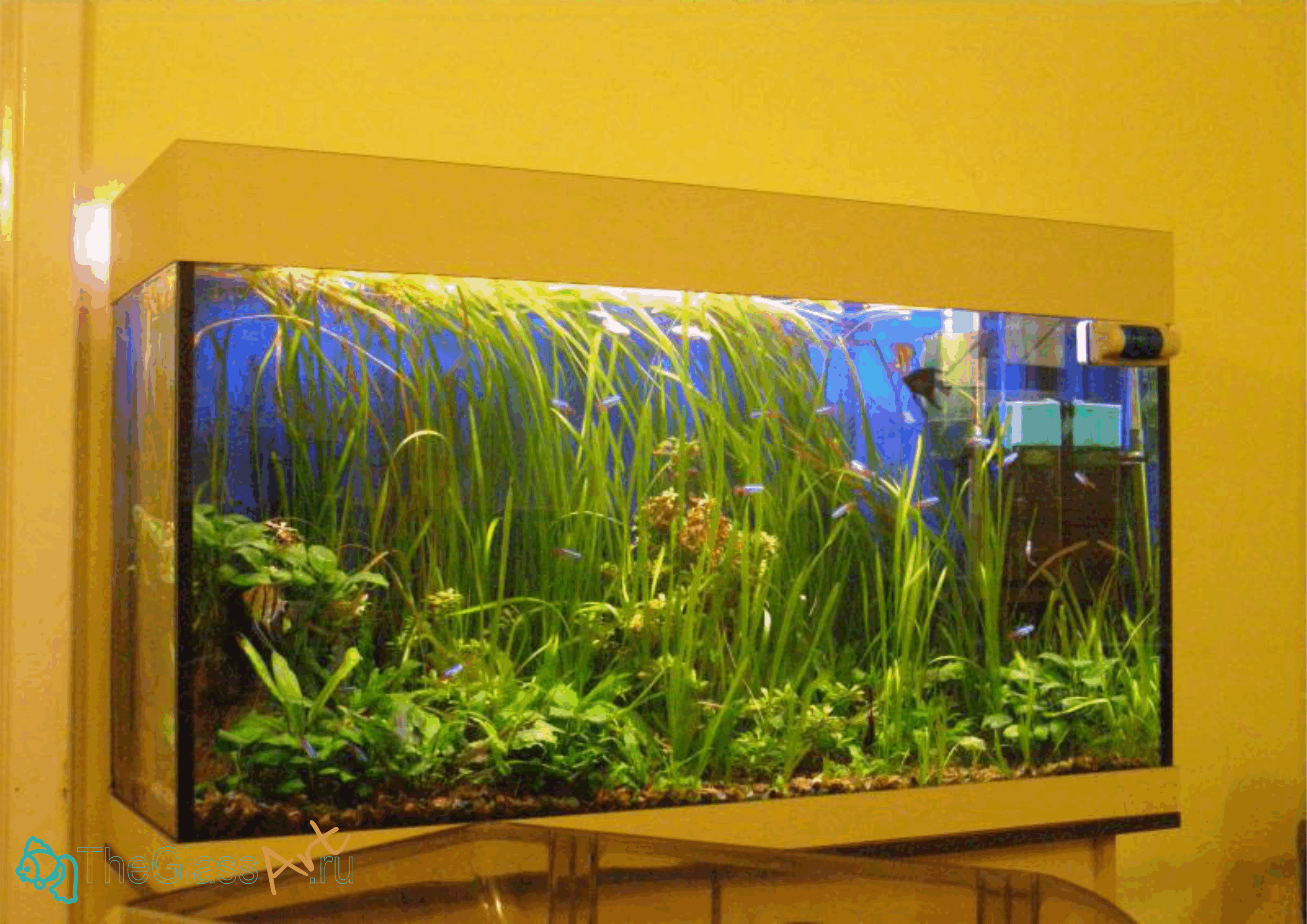 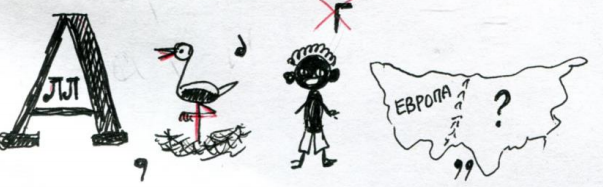 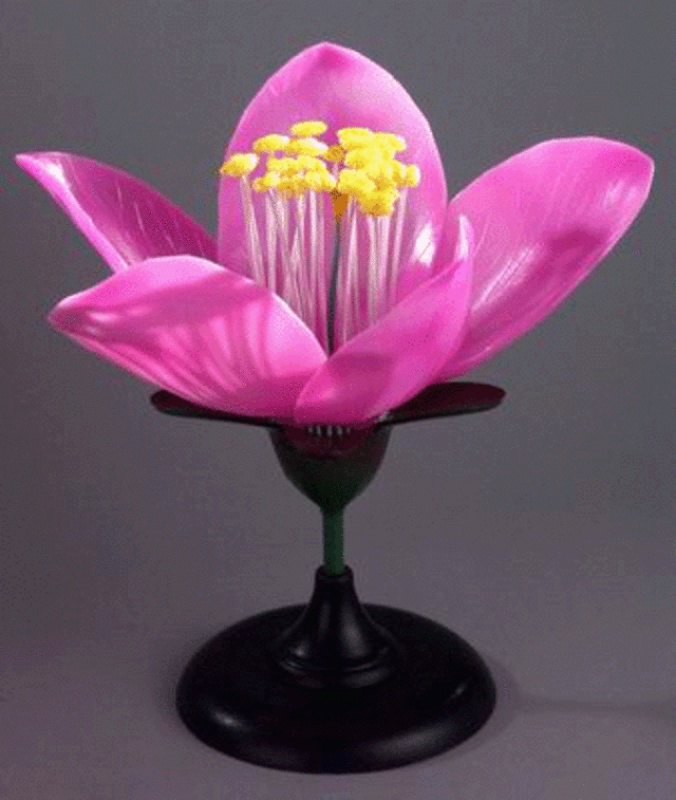 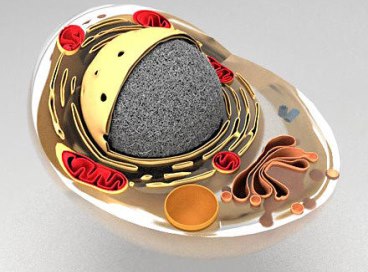 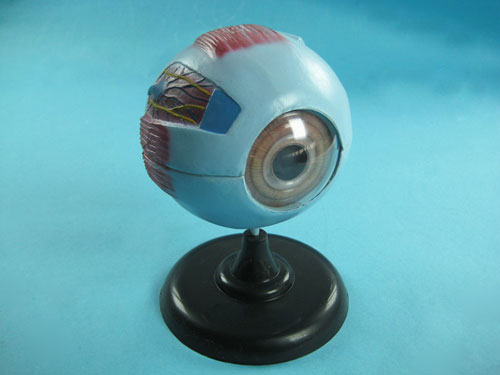 Моделирование используется в тех случаях, когда исследователю по какой-то причине нужно заменить изучаемый объект его моделью 
Примеры -___________________ ______________________________________ (стр. 32-34)
60-70-х годах ХХ века ученые создали модель живой оболочки Земли - биосферы
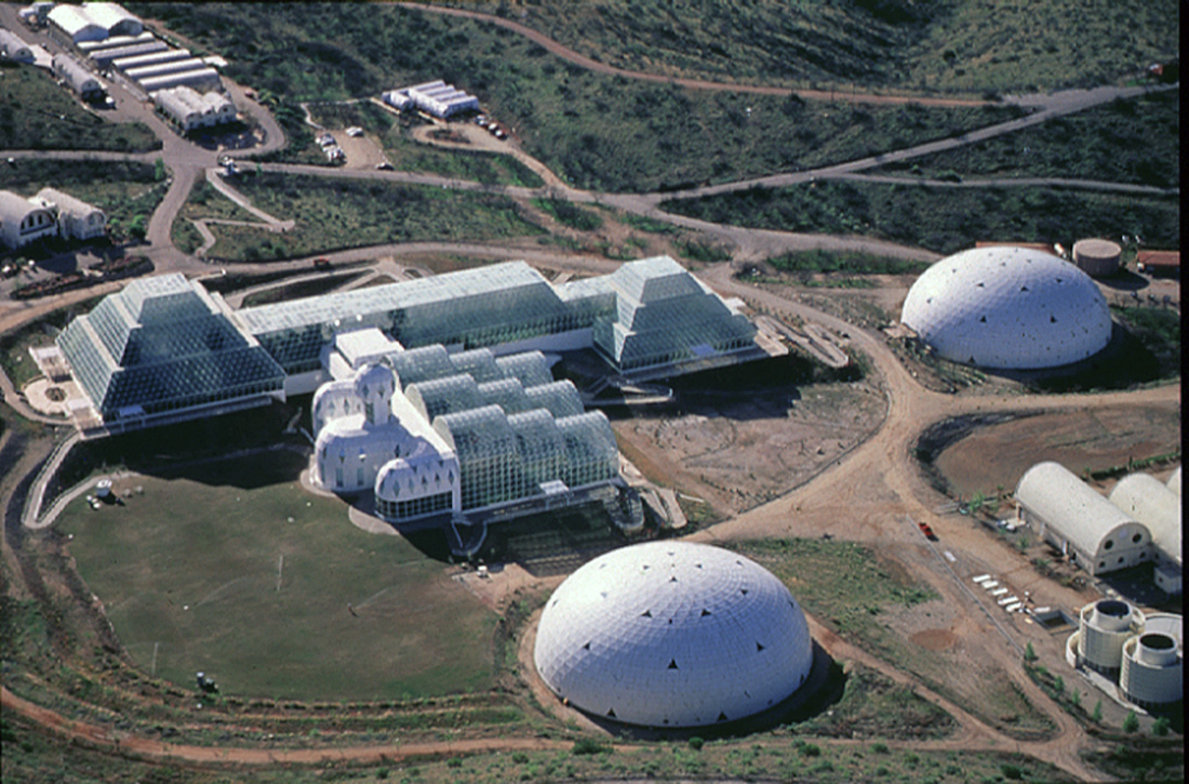 Штат Аризона (США)
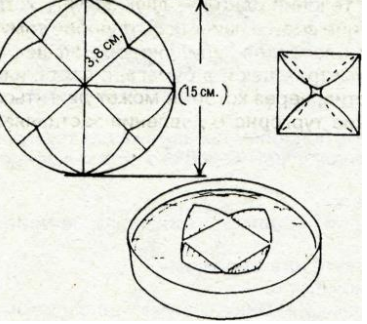 Гены регулируют количество сахаров в жидкости клеток лепестка: большое количество сахара вызывает прилив жидкости к лепестку, оказывая давление на него и открывая цветок.